Kjarasamningar SGS og SA 2013- kynningarefni -
Janúar 2014
Kjarasamningar 2013
Samningurinn var undirritaður 21. desember síðast liðinn.
Langur aðdragandi og mikill undirbúningur að baki.
Samningurinn gildir í eitt ár (frá 1. janúar til 31. desember 2014).
Aðfarasamningur: Samningur til skamms tíma með ásetningi að gera næst langtímasamning á styrkum stoðum (þjóðarsátt).
Helstu atriði í kjarasamningi SGS og SA
Lægstu laun eru hækkuð hlutfallslega umfram önnur laun.

Allir sem eru á taxtalaunum fá hækkun frá 9.560 upp í 10.100. Þeir sem eru ekki á taxta fá að lágmarki 8.000 kr. eða 2.80% hækkun. 

Bónus, premíur og ákvæðisvinnukerfi hækka um 2,80%.

Umfram kauphækkanir var samið um bakvaktir fólks í ferðaþjónustu, ákvæði um vinnufatnað var styrkt og staðfest aukið framlag atvinnurekenda í fræðslusjóði.
Helstu atriði í kjarasamningi SGS og SA
Almenn launahækkun
1. janúar 2014 skulu laun og kauptaxtar hækka um 2,8%, þó að lágmarki kr. 8.000 á mánuði fyrir dagvinnu miðað við fullt starf. Aðrir kjaratengdir liðir hækka um 2,8% á sama tíma.
 
Sérstök hækkun kauptaxta kr. 230.000 og lægri
Kauptaxtar undir 230.000 kr. á mánuði hækka sérstaklega um jafnvirði eins launaflokks. Launaflokkur 1, byrjunarlaun, hækkar um kr. 9.565 og launaflokkur 17 , eftir sjö ár, hækkar um kr. 10.107
 
Lágmarkstekjur fyrir fullt starf 
Frá 1. janúar 2014 verður lágmarkstekjutrygging kr. 214.000 á mánuði fyrir starfsmenn 18 ára og eldri sem starfað hafa fjóra mánuði samfellt hjá sama fyrirtæki.
Helstu atriði í kjarasamningi SGS og SA
Orlofsuppbót miðað við fullt starf á árinu 2014 verður kr. 29.500.
 
Desemberuppbót miðað við fullt starf á árinu 2014 verður kr. 53.600.

Staðfest var launahækkun fiskvinnslufólks. Eftir tvö námskeið tekur það laun eftir launaflokki 9 að lágmarki.
Ný launatafla
Krónutöluhækkanir til þeirra sem eru á launatöxtum
Helstu atriði í kjarasamningi ASÍ og SA
Sérstakar aðgerðir til stuðnings kaupmætti.

Nýtt íslenskt samningalíkan.

Viðræðuáætlun vegna langtímasamninga.

Breytt ákvæði kjarasamninga vegna veikinda og slysa í orlofi, skriflegrar staðfestingar ráðningar o.fl.
Hvernig greiði ég atkvæði?
Ef þú tekur laun samkvæmt kjarasamningi SGS og SA á hinum almenna vinnumarkaði ertu með atkvæðisrétt. 

<Upplýsingar um tilhögun atkvæðagreiðslunnar hjá félaginu>
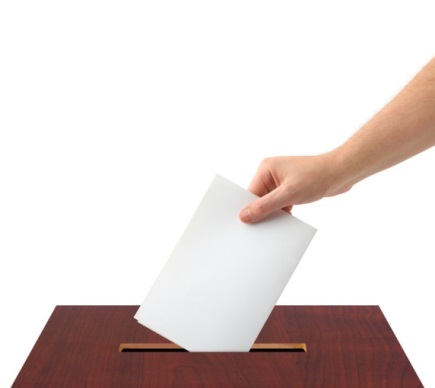 Að lokum…
Nýjan kjarasamning SGS og SA, ýtarlegra kynningarefni og fleiri gagnlegar upplýsingar má nálgast á vefsíðu SGS – www.sgs.is

<Nafn félagsins> hvetur félagsmenn til að kynna sér samninginn vel og taka þátt í atkvæðagreiðslunni!